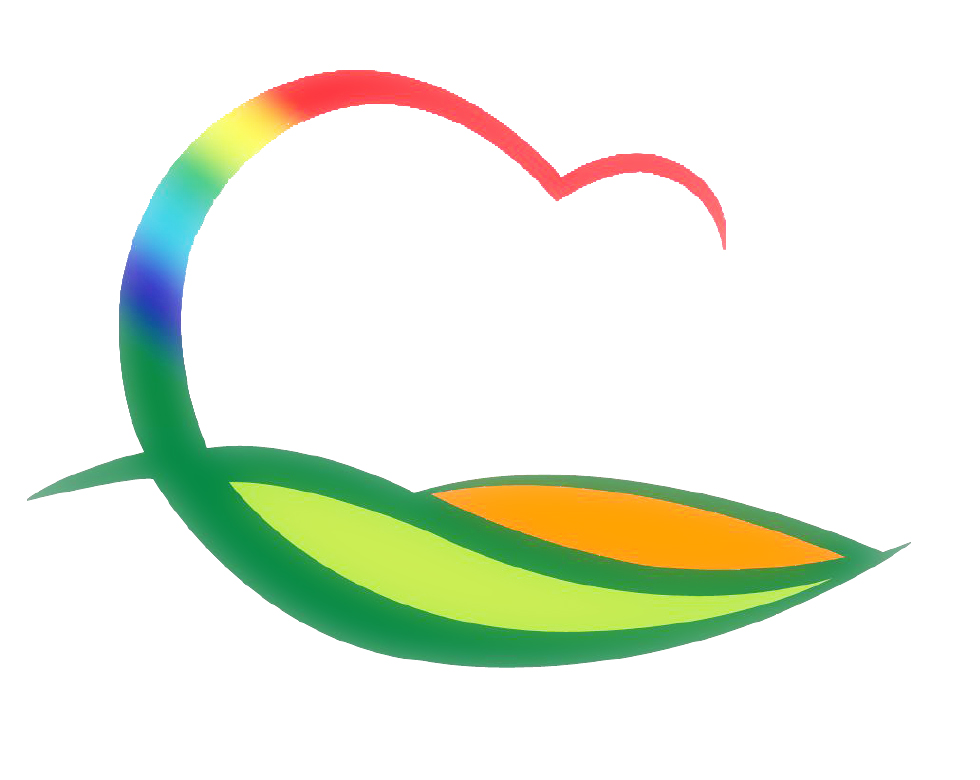 월간업무 추진계획
( 2022. 7. 1. ~ 7. 31.)
8-1. 2/4분기 지역균형발전사업 현장점검
7. 6.(수) 13:30 ~ / 도마령 일원 / 도 균형발전과 과장 외 5명 
3·4단계 사업 추진상황 및 문제점 파악 등
8-2. 신규사업·시책 발굴 보고회
7. 11.(월) 08:30 / 상황실 / 관· 단·과·소장
2023년 국도비 확보를 위한 신규사업 발굴 보고
8-3. 2023년(22년 실적)시군종합평가 추진상황 보고회
7. 18.(월) 08:30 / 상황실 / 관· 단·과·소장
정량 지표 및 정성지표 요약서 추진상황 보고
8-4. 2022년도 제2회 추경예산 편성
7월~9월 중 / 예산안 e-호조 입력 및 실무심의
8-5. 영동군의회 임시회 및 개원식 
7. 1.(금) 10:00 제302회 임시회 / 7. 1.(금) 15:30 개원식
영동군의회 의장단 선출 및 개원식
8-6. 제2회 규제개혁위원회
7. 8.(금) 14:00 / 상황실 / 위원장 부군수님 외 6명
규제입증책임제 추진과제 심의안 및 규제발굴과제 심의안
8-7. 제303회 영동군의회 임시회
7. 12.(화) ~ 7. 21.(목) / 위원회 회의실
2022년도 상반기 군정추진실적 보고 청취 및 조례안 등 일반안건
8-8. 지방소멸대응기금 투자계획서 대면평가(발표) 참석 
7. 7.(목) 15:30 / 지방재정회관(서울) / 행정복지국장 외 4명 
22년~23년 투자계획 발표 및 질의응답